Lato Sensu em Gestão Pública
Disciplina: Gestão das Informações e do Conhecimento
Valdir Marcos
Professor e Consultor
www.zzzz.zz.zz
Hzzz Sistemas Inteligentes
Prof. Valdir Marcos
Visão geral
Ementa 
Conteúdo das disciplinas
Bibliografia
Conclusão
Ementa
Identificação das necessidades, desenvolvimento, implantação e atualização do sistema de informações a organização – gestão da informação par apoiar a missão institucional e promover a integração com cidadãos usuários, sociedade, fornecedores e parceiros. Identificação, tratamento e compartilhamento – gestão do conhecimento para melhoria dos processos, produtos e serviços.
Conteúdo da disciplina
Identificação das necessidades de coleta de informações;
Tratamento e guarda das informações da organização;
Desenvolvimento, implantação e atualização dos sistemas de informações;
...
Bibliografia
...
Coleta de informações
PDCA (Plan-Do-Check-Act)
Necessidades
Informações
Estatísticas
Propostas
Melhorias
Refazer todo ciclo
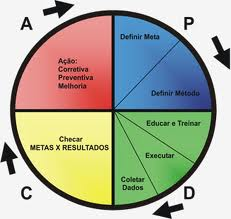 Aulas seguintes
...
Conclusão
"Viver por viver, todos vivem. O essencial é saber viver". Chico Xavier

"Embora ninguém possa voltar atrás e fazer um novo começo, qualquer um pode começar agora e fazer um novo fim". Chico Xavier

valdir.marcos@zzz.zz.zz
Obrigado!